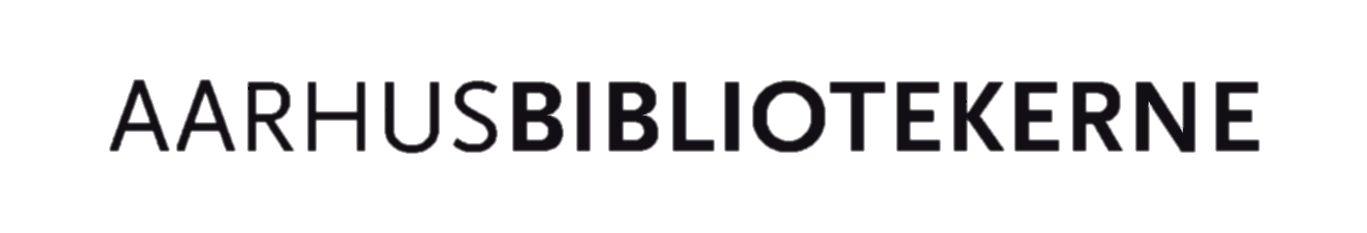 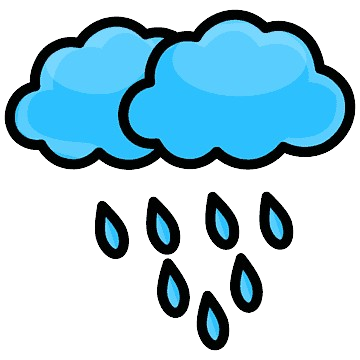 At bo i regnvejr
…og planen er
9.30-9.50: Fælles snak 
9.50-10.15: Lyn byg alene
10.15-10.35: PAUSE
10.35-10.45: Snak med makker - Hvordan vil I sammen løse udfordringen? 
10.45-11.10: Byg jeres idé sammen 
11.10-11.25: Præsenter jeres idé 
11.25-11.30: Tak for i dag
[Speaker Notes: 9.30-9.50: Fælles snak (SARA)
9.50-10.15: Lyn byg alene (JOHANNE)
10.15-10.35: PAUSE
10.35-10.45: Snak med makker - Hvordan vil I sammen løse udfordringen? (SARA) 
10.45-11.10: Byg jeres idé sammen (SARA)
11.10-11.25: Præsenter jeres idé (JOHANNE)
11.25-11.30: Tak for i dag (FÆLLES)]
Hvordan bor vi godt, når det regner rigtig meget?
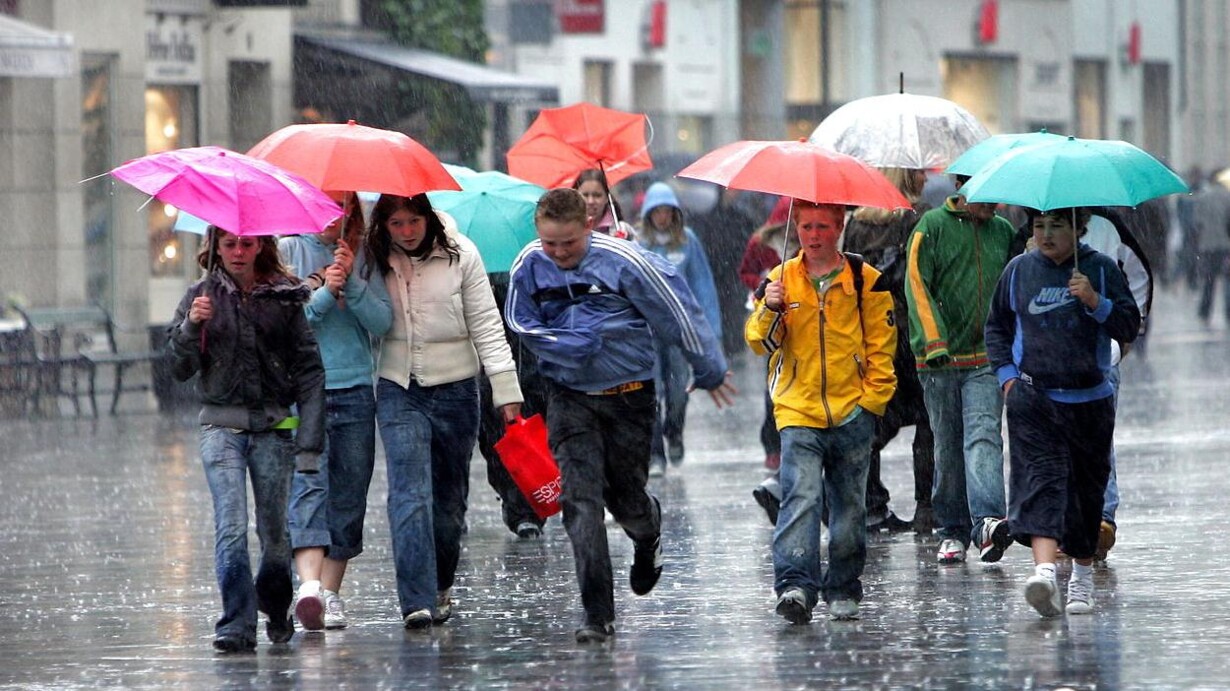 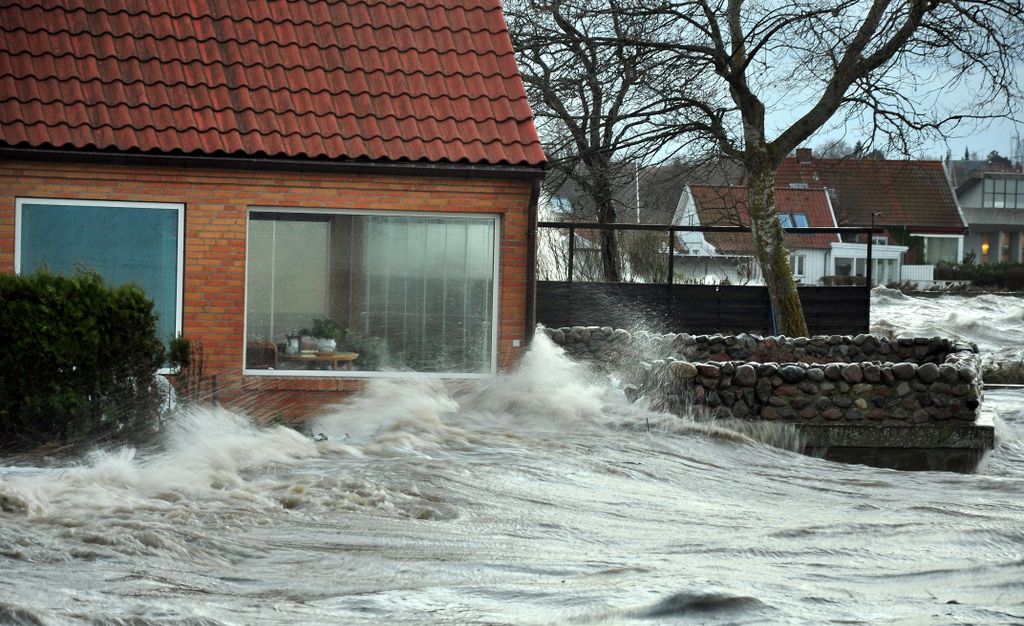 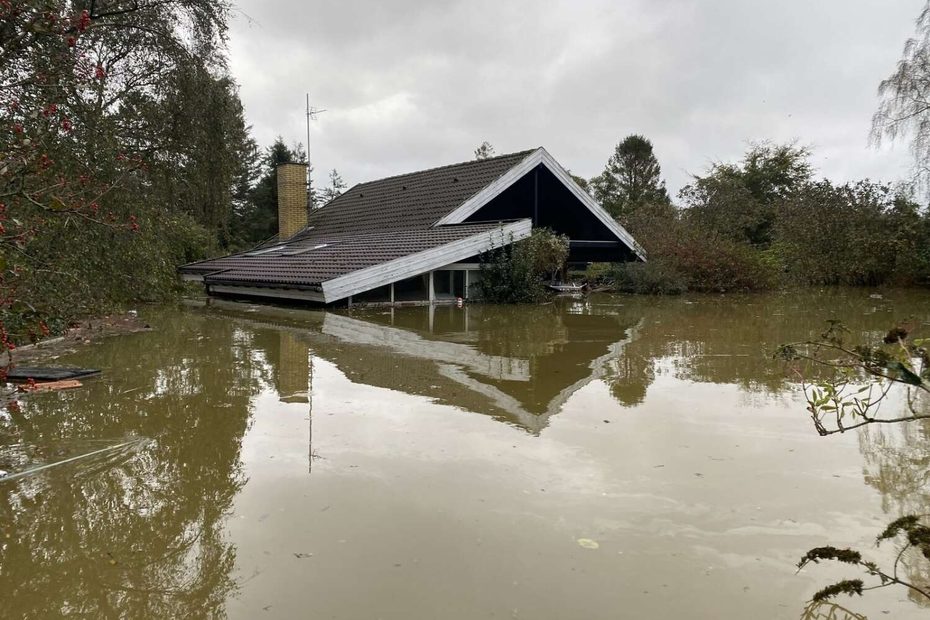 [Speaker Notes: En kedelig skolegård]
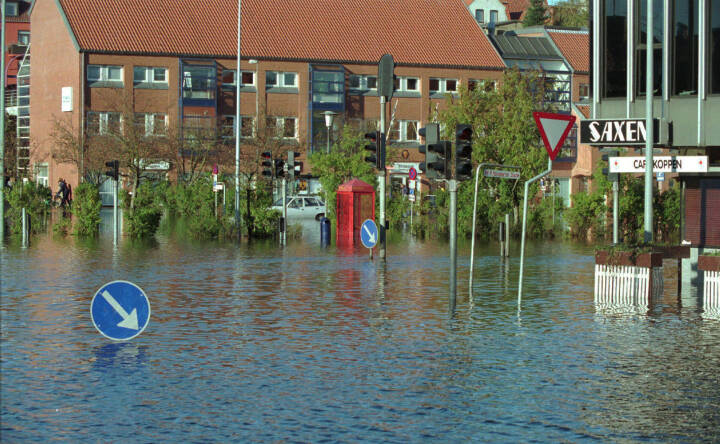 [Speaker Notes: Aabenrå]
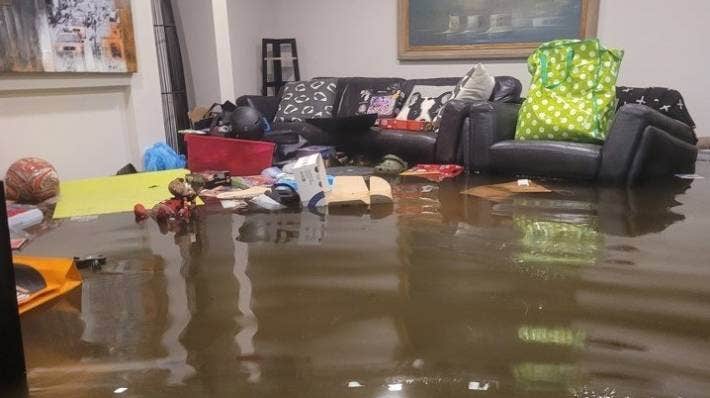 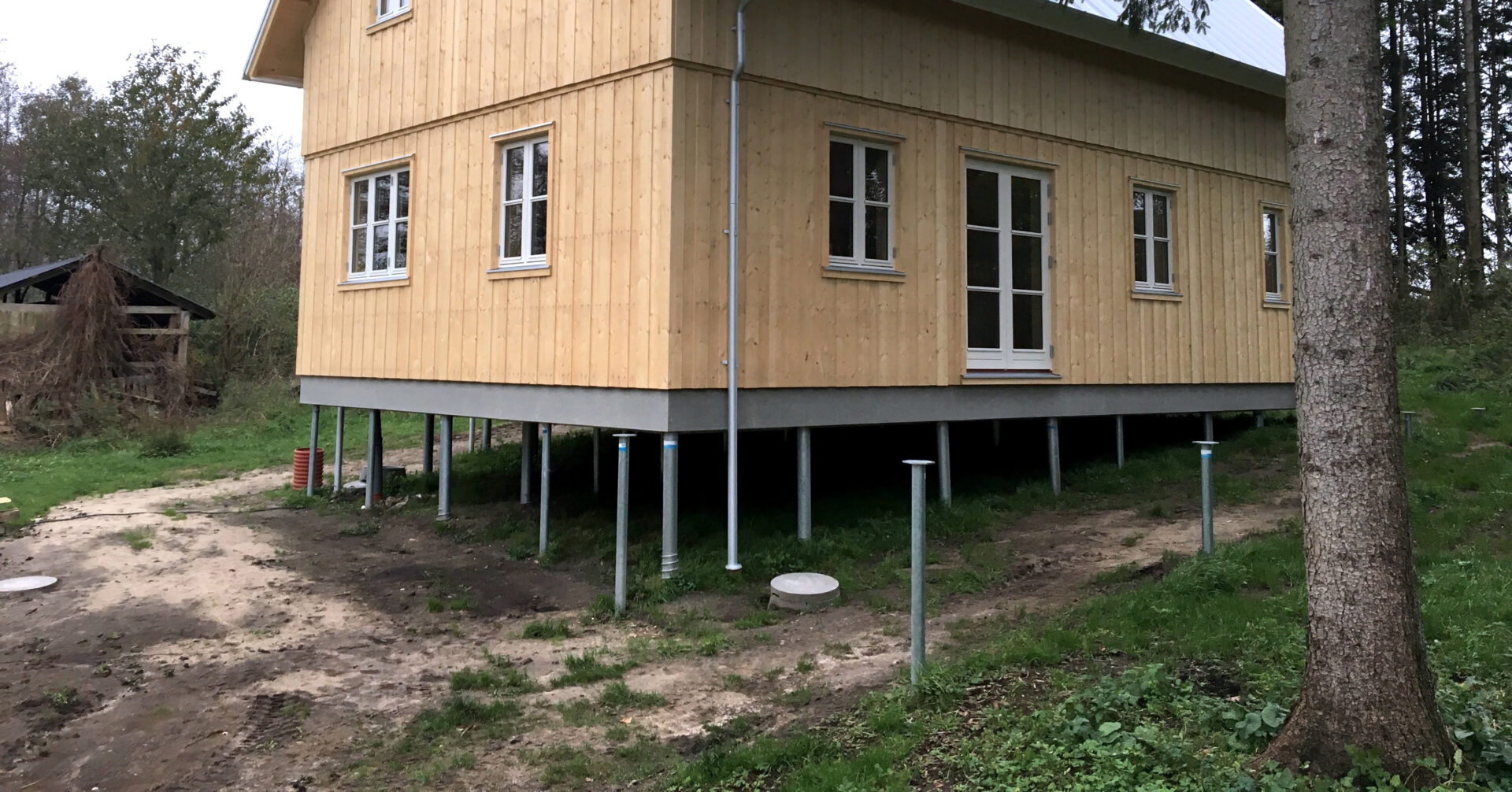 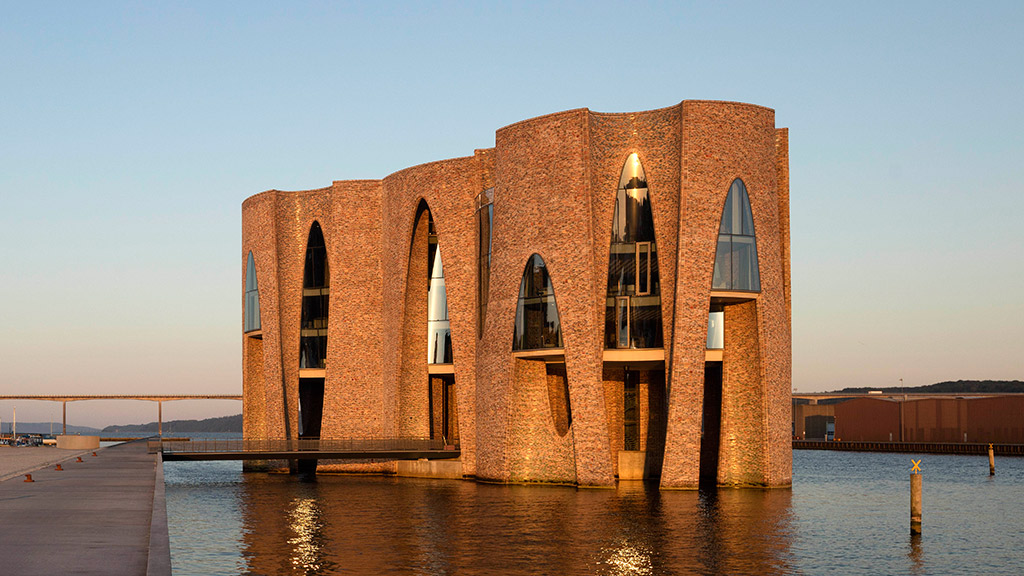 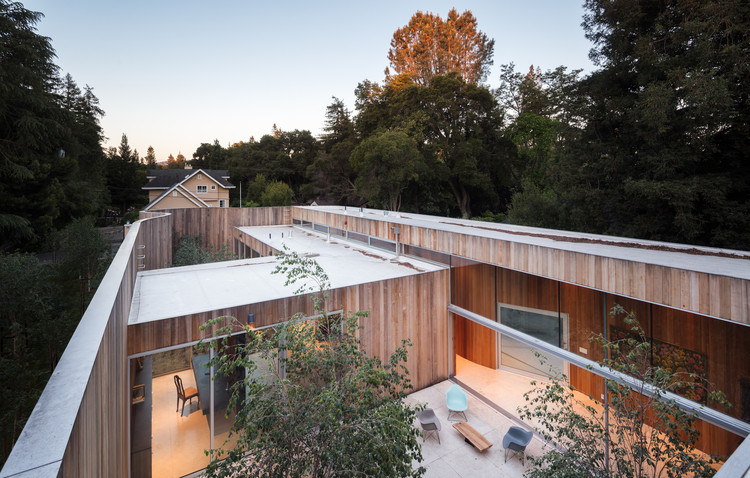 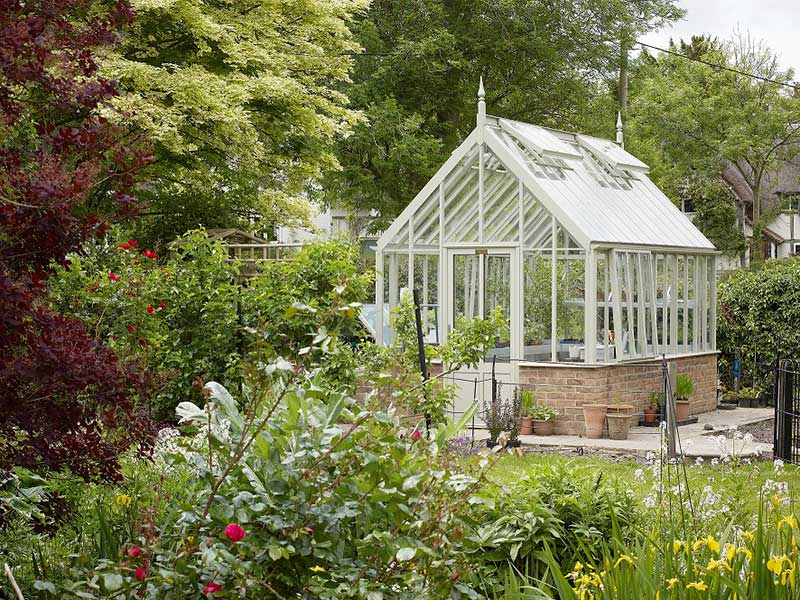 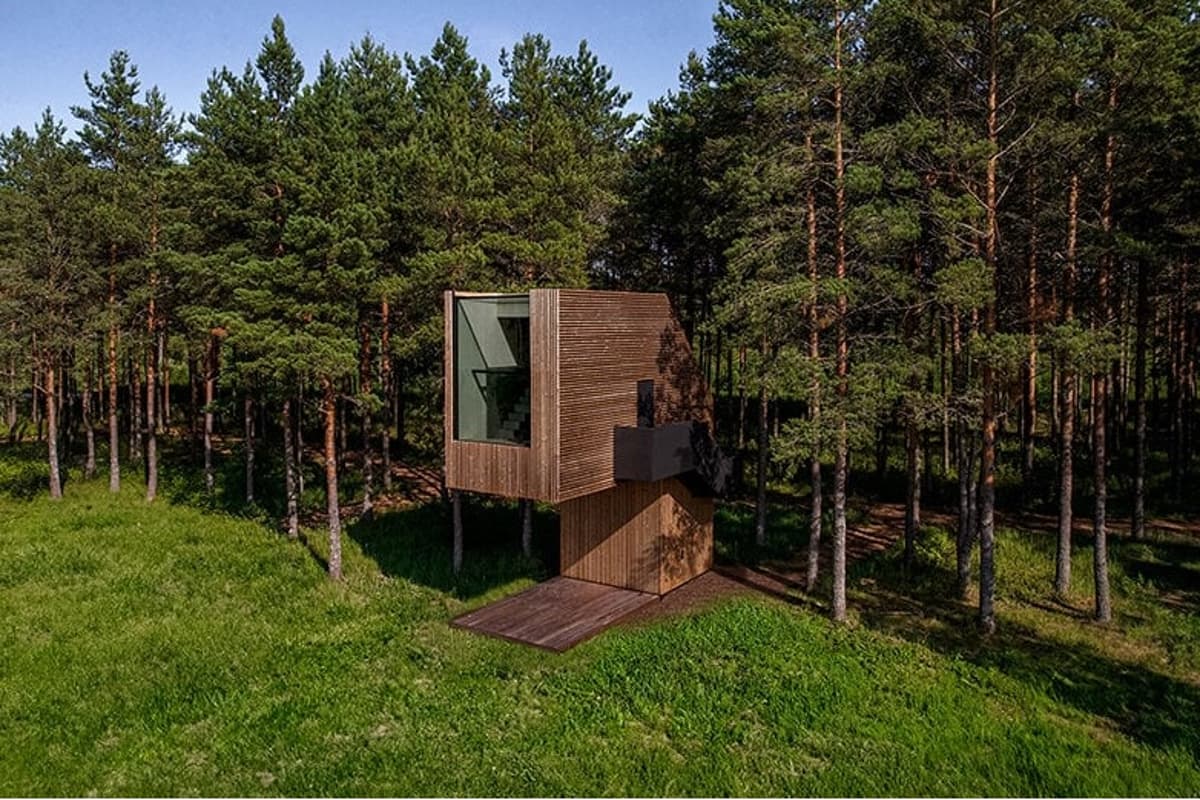 Udfordring
Byg et sted som er rart at bo, når det regner rigtig meget
Byg din idé selv
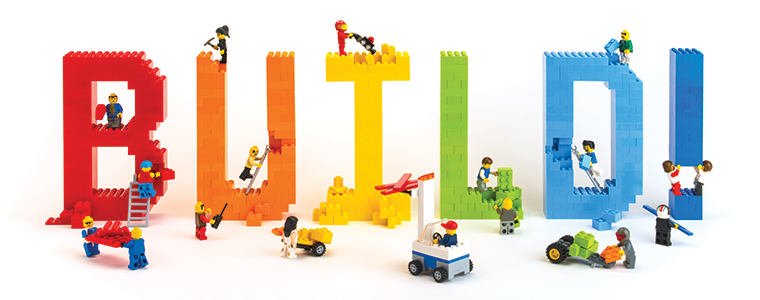 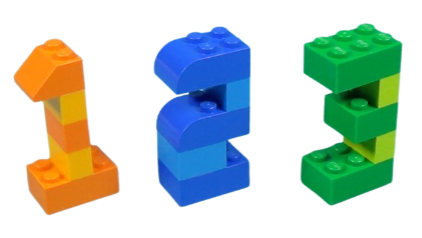 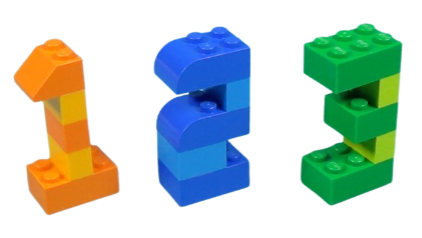 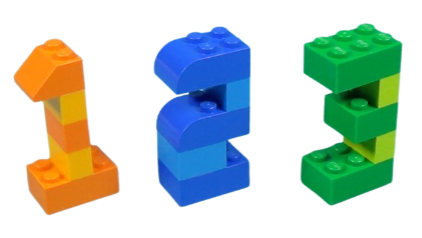 [Speaker Notes: 9.50-10.15: Lyn-byg selv​ x4
2 håndfulde klodser 
Byg et sted som er rart at bo når det regner rigtig meget - tænk på noget som ingen andre har tænkt på før. I har 3 minutter 
Løft jeres byg op, så alle kan se dem. Hvor er de flotte!
Skil dem ad og byg igen
5. Gang (kl. 10:05 ish) byg med alle klodser i 10 minutter

For 0. klasse
2 håndfulde klodser 
Gør dem klar på at de skal skille ad igen – en øve omgang
Byg udfordringen - tænk på noget som ingen andre har tænkt på før. I har 5 minutter 
Gentag flere gange eller lad dem bygge resten af tiden - mærk stemningen]
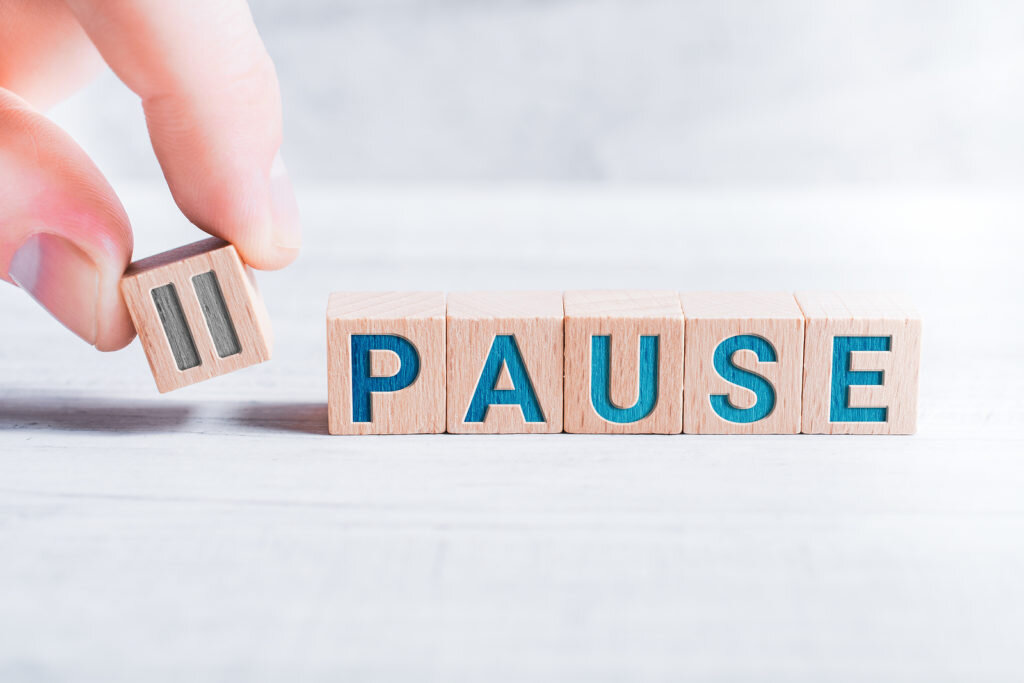 Sig goddag til din makker
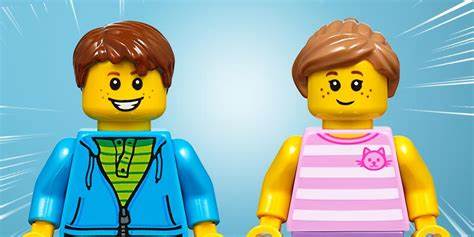 Nye idéer? Snak med din makker
Hvad tænker I nu?

Hvilke idéer har I?

Hvordan vil I nu løse udfordringen?

Ekstra benspænd: Hvad kan vi bruge alt vandet til? Kan I bygge noget smart ved huset?
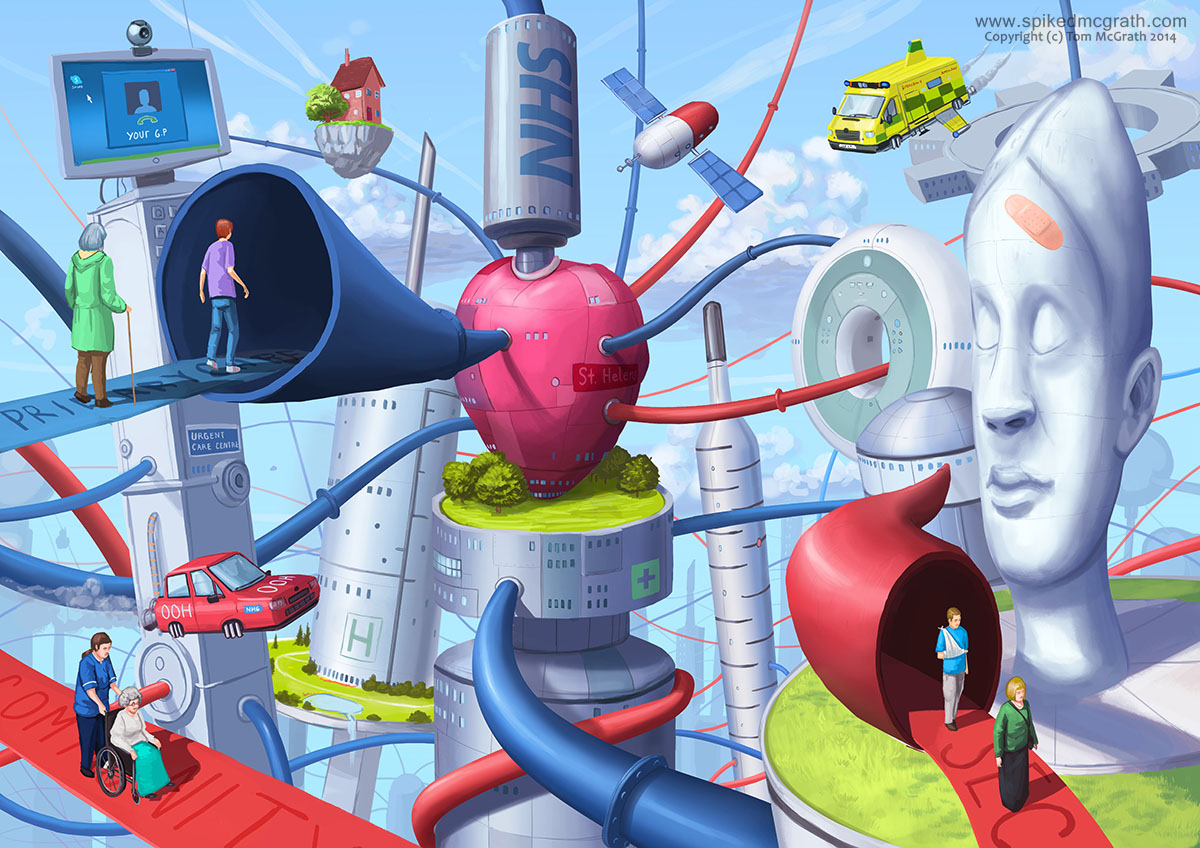 [Speaker Notes: Til dem som ikke vil skille ad, så udstil]
Byg jeres idé sammen
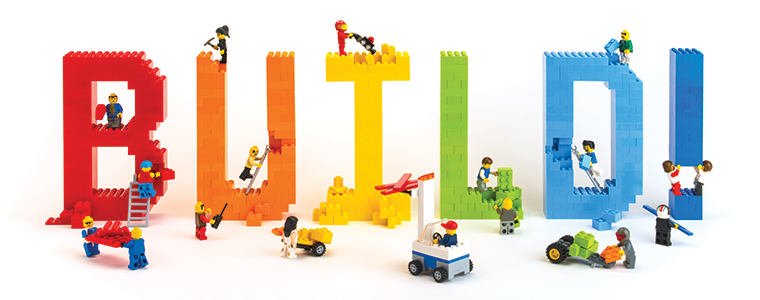 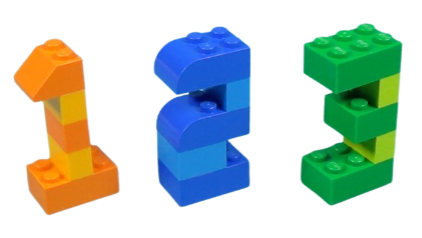 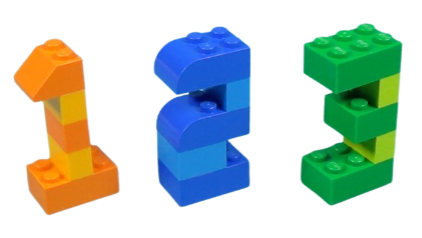 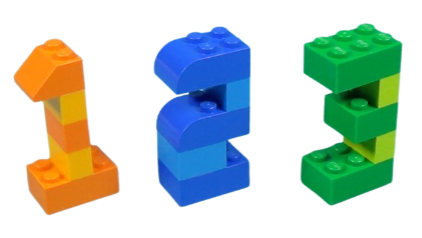 Præsenter jeres idé
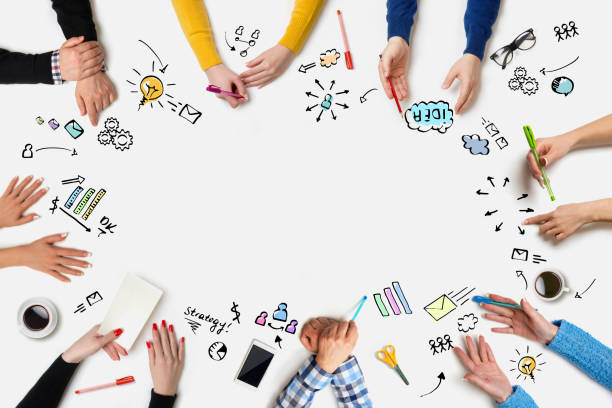 Farvel og tak for i dag
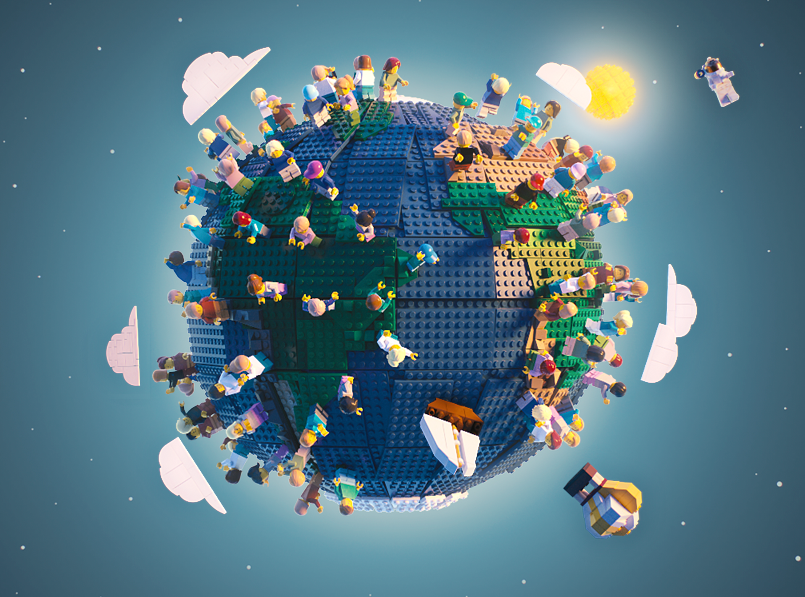